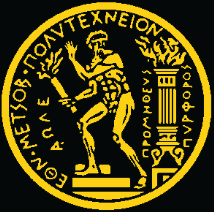 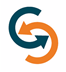 ΕΘΝΙΚΟ ΜΕΤΣΟΒΙΟ ΠΟΛΥΤΕΧΝΕΙΟΓΡΑΦΕΙΟ ΔΙΑΣΥΝΔΕΣΗΣ ΕΞΥΠΗΡΕΤΗΣΗΣ ΦΟΙΤΗΤΩΝ ΚΑΙ ΝΕΩΝ ΑΠΟΦΟΙΤΩΝ ΕΜΠ
Έρευνα για την  ένταξη στην αγορά εργασίας και την επαγγελματική εξέλιξη των νέων διπλωματούχων του ΕΜΠ (2011-2019)

Πακέτο Εργασίας (ΠΕ) 3: Μελέτες απορρόφησης αποφοίτων από την αγορά εργασίας
 (MIS 5075034)
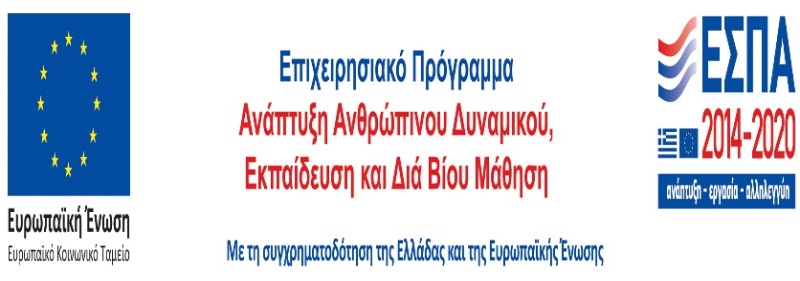 Εισαγωγή
Εισαγωγή

Δημογραφικά χαρακτηριστικά

Εκπαίδευση

Πρώτη εργασία

Υφιστάμενη κατάσταση εργασίας

Μισθωτή απασχόληση και επιχειρηματικότητα 

Αντιλήψεις και στάσεις διπλωματούχων
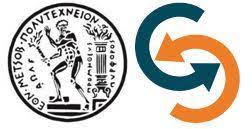 2
Εισαγωγή – Οι έρευνες του Γραφείου Διασύνδεσης ως διαχρονικό εργαλείο


Παρακολούθηση της μετάβασης από τις «σπουδές στην αγορά εργασίας».

Αποτίμηση της διαχρονικής μεταβολής των χαρακτηριστικών των διπλωματούχων.

Καταγραφή των (νέων) τάσεων στην αγορά εργασίας των διπλωματούχων.
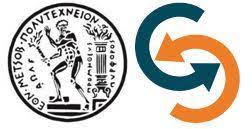 3
Εισαγωγή – Οι στόχοι της έρευνας

Η χαρτογράφηση και η παρουσίαση της διαδικασίας ένταξης στην αγορά εργασίας των διπλωματούχων του ΕΜΠ που αποφοίτησαν το διάστημα 2011-2019 (Σύγκριση με δευτερογενή δεδομένα ΕΛ.ΣΤΑΤ.)

Η διερεύνηση της «αναγέννησης» της αγοράς εργασίας μετά την «κρίση χρέους», οι προκλήσεις που εμφανίζονται στο επίπεδο της εκπαίδευσης, της οργάνωσης της εργασιακής διαδικασίας, της επιχειρηματικότητας αλλά και της αναβάθμισης των δεξιοτήτων (up-skiling) μέσα από την επιμόρφωση και την επαγγελματική κατάρτιση.

Η συγκριτική παρουσίαση των ευρημάτων της έρευνας σε σχέση με αυτά των προηγούμενων ερευνών:
	
	Αποτίμηση εκπαιδευτικών και επαγγελματικών χαρακτηριστικών 	
                Αποτίμηση στάσεων και αντιλήψεων των διπλωματούχων του 	ΕΜΠ
	Αξιολόγηση μετασχηματισμών της αγοράς εργασίας τα τελευταία 	30 χρόνια
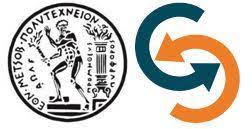 4
Εισαγωγή – Ταυτότητα της έρευνας
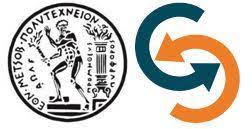 5
Εισαγωγή

Δημογραφικά χαρακτηριστικά

Εκπαίδευση

Πρώτη εργασία

Υφιστάμενη κατάσταση εργασίας

Μισθωτή απασχόληση και επιχειρηματικότητα 

Αντιλήψεις και στάσεις διπλωματούχων
Δημογραφικά χαρακτηριστικά
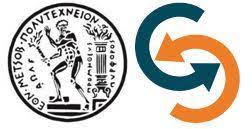 6
Δημογραφικά χαρακτηριστικά – Γενικά δημογραφικά
62,7% Άνδρες 
37,1% Γυναίκες 
0,15% Άλλο
Μέση ηλικία: 33,7 έτη
72,1% Αττική
Άγαμοι: 67,1%
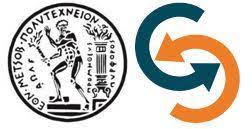 7
Δημογραφικά χαρακτηριστικά – Κινητικότητα για λόγους εργασίας
Το 84,9% που διέμεναν στην Αττική παραμένει σε αυτήν.
Το 54,8% που διέμεναν σε κάποια από τις υπόλοιπες μεγάλες πόλεις παρέμεινε στην Αττική.
Το 37,7% των διπλωματούχων από την υπόλοιπη επαρχία παραμένει στην Αττική.
Παραμένουν αυτοί που γίνονται μισθωτοί και επιστρέφουν οι ελεύθεροι επαγγελματίες.
Το 9,4% των διπλωματούχων διαμένει και εργάζεται στο εξωτερικό.
Οι Ηλεκτρολόγοι (30,1%) και οι Μηχανολόγοι (17,1%) μεταναστεύουν περισσότερο στο εξωτερικό για λόγους εργασίας.
Μόνιμη διαμονή στην Αττική των διπλωματούχων με καταγωγή από την επαρχία (%)
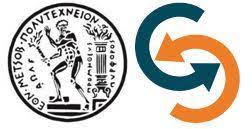 Δημογραφικά χαρακτηριστικά – Επίπεδο εκπαίδευσης γονέων και γονείς μηχανικοί
Πατέρας απόφοιτος τριτοβάθμιας εκπαίδευσης 72,4%
Μητέρα απόφοιτος τριτοβάθμιας εκπαίδευσης 65,6%
Διπλωματούχοι μηχανικοί µε γονείς μηχανικούς (%)
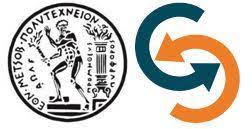 Δημογραφικά χαρακτηριστικά – Αντιμετώπιση υποχρεώσεων σπουδών από την οικογένεια του διπλωματούχου
Οι οικογένειες των διπλωματούχων εκτός αστικών κέντρων δυσκολεύτηκαν περισσότερο (20,4%) συγκριτικά με αυτούς που διέμεναν στην Αττική (11,3%) ή σε κάποιο άλλο μεγάλο αστικό κέντρο (14,2%).
Για τους διπλωματούχους με έναν τουλάχιστον γονέα μηχανικό το 53,1% (εύκολα ή πολύ εύκολα). 
Πολύ μικρές διαφοροποιήσεις σε σχέση με την προηγούμενη έρευνα 2002-2010.
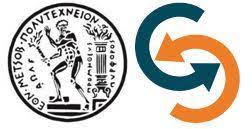 Εισαγωγή

Δημογραφικά χαρακτηριστικά

Εκπαίδευση

Πρώτη εργασία

Υφιστάμενη κατάσταση εργασίας

Μισθωτή απασχόληση και επιχειρηματικότητα 

Αντιλήψεις και στάσεις διπλωματούχων
Εκπαίδευση
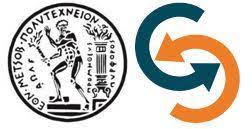 11
Εκπαίδευση– Σειρά προτίμησης σχολής εισαγωγής
Μεταβολή σειράς προτίμησης Σχολών μεταξύ 2011-2019 και 2002-2010
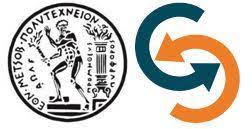 Εκπαίδευση– Διάρκεια φοίτησης και βαθμός διπλώματος
Άνδρες (7,47) και Γυναίκες (7,67).

Υπάρχει μέτρια αρνητική σχέση μεταξύ βαθμολογίας και ετών σπουδών.

Όσοι εργάζονταν κατά τη διάρκεια των σπουδών τους έχουν μέσο όρο σπουδών 7,3 έτη και αυτοί που δεν εργάζονταν 6,5 έτη σπουδών
Μέση διάρκεια φοίτησης ανά Σχολή (σε έτη)
Μέσος βαθμός διπλώματος ανά Σχολή (σε μονάδες)
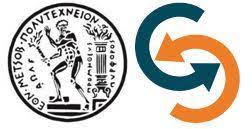 Εκπαίδευση– Πρακτική άσκηση, συμμετοχή σε προγράμματα κινητικότητας και εργασία κατά τη διάρκεια των σπουδών
35% Ανταποκρίθηκε πλήρως στις προσδοκίες
30,2% Κατανόηση αντικειμένου σπουδών αλλά όχι στο επιθυμητό επίπεδο
25,6% Βοηθά στην κατανόηση του κόσμου της εργασίας χωρίς γνώσεις/δεξιότητες
9,2% Τυπική διαδικασία χωρίς αντίκρισμα
3,7% σε σχέση με 2002-2010
Εργασία κατά τη διάρκεια των σπουδών
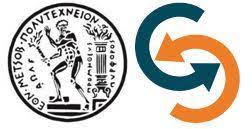 Εκπαίδευση– Μεταπτυχιακές σπουδές (1/2): Μεταπτυχιακοί τίτλοι
Το 63,2% Ελλάδα και 36,8% εξωτερικό.
Σταδιοδρομία Vs Επιστημονικό Ενδιαφέρον
Ο παράγοντας των δυσκολιών εύρεσης εργασίας έχει συρρικνωθεί σημαντικά. 
Αρχιτέκτονες,  ΣΕΜΦΕ & Τοπογράφοι μεταπτυχιακά της ειδικότητας τους
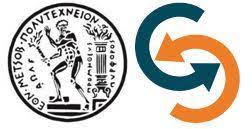 Εκπαίδευση– Μεταπτυχιακές σπουδές (2/2): Μεταπτυχιακοί τίτλοι
Πολιτικοί & ΣΕΜΦΕ τα υψηλότερα ποσοστά μεταπτυχιακών σπουδών, Ναυπηγοί τα χαμηλότερα.
 Χημικοί & ΣΕΜΦΕ τα υψηλότερα ποσοστά διδακτορικών σπουδών, Πολιτικοί, Αρχιτέκτονες & Τοπογράφοι τα χαμηλότερα.
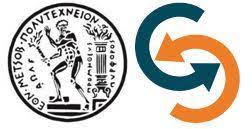 Εισαγωγή

Δημογραφικά χαρακτηριστικά

Εκπαίδευση

Πρώτη εργασία

Υφιστάμενη κατάσταση εργασίας

Μισθωτή απασχόληση και επιχειρηματικότητα 

Αντιλήψεις και στάσεις διπλωματούχων
Πρώτη εργασία
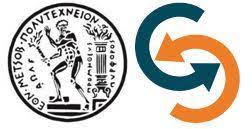 17
Πρώτη εργασία–  Διάρκεια αναζήτησης και παραμονής
Το 90,4% των διπλωματούχων έχει απασχοληθεί στην ειδικότητα του και το 9,6% δεν έχει σχετική εμπειρία.
Από αυτούς που έχουν εργαστεί στην ειδικότητα τους, το 34% διατηρεί την πρώτη εργασία του ενώ το 66% έχει μετακινηθεί μεταξύ διαφορετικών θέσεων εργασίας.
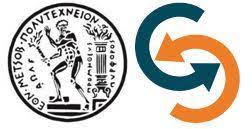 Πρώτη εργασία–  Σχέσεις εργασίας κατά την είσοδο στην αγορά εργασίας
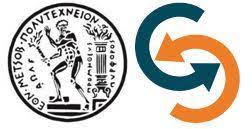 Εισαγωγή

Δημογραφικά χαρακτηριστικά

Εκπαίδευση

Πρώτη εργασία

Υφιστάμενη κατάσταση εργασίας

Μισθωτή απασχόληση και επιχειρηματικότητα 

Αντιλήψεις και στάσεις διπλωματούχων
Υφιστάμενη κατάσταση εργασίας
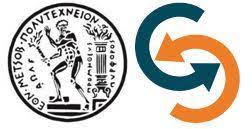 20
Σημερινή κατάσταση εργασίας– Γενικά δεδομένα ανά ειδικότητα
6,2% εργαζόμενων          5,4% ανέργων     0,8% ανενεργών
Οι Μεταλλειολόγοι και οι Χημικοί καταγράφουν τη μεγαλύτερη μείωση του αριθμού των ανέργων.
 Οι Ναυπηγοί παραμένουν διαχρονικά η ειδικότητα με χαρακτηριστικά της «πλήρους απασχόλησης».
 Ο αριθμός των ανενεργών οφείλεται στο γεγονός ότι ένας σημαντικός αριθμός διπλωματούχων πραγματοποιεί μεταπτυχιακές/διδακτορικές σπουδές.
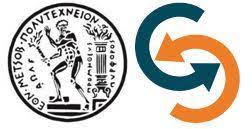 Σημερινή κατάσταση εργασίας– Οι άνεργοι διπλωματούχοι
Οι παράγοντες που αυξάνουν έντονα την πιθανότητα κάποιος διπλωματούχος να είναι άνεργος   

(1) Η μέση διάρκεια σπουδών (συνήθως πάνω από 8 έτη). 
(2) Αντίθετα, το φύλο, η οικογενειακή κατάσταση, και ο μεταπτυχιακός ή διδακτορικός τίτλος δεν φαίνεται να σχετίζονται με την ανεργία.
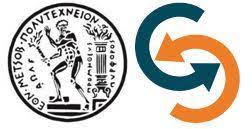 Σημερινή κατάσταση εργασίας– Οι ανενεργοί διπλωματούχοι
Λόγοι μη ενεργοποίησης
Μέση ηλικία 33,5 έτη (ελαφρά χαμηλότερο από σύνολο) 
 50% άνδρες/ 50% γυναίκες
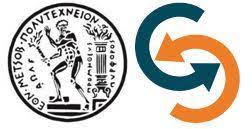 Σημερινή κατάσταση εργασίας– Σχέσεις εργασίας
Η περίοδος 2011-2019 παρουσιάζει:
(1) Τα χαμηλότερα ποσοστά ελευθέρων επαγγελματιών.
(2) Τα υψηλότερα ποσοστά μισθωτών αορίστου χρόνου.
(3) Τα χαμηλότερα ποσοστά δημοσίων υπαλλήλων.
(4) Τα χαμηλότερα ποσοστά των «οιονεί μισθωτών». 

* Σημαντική μείωση των ευέλικτων σχέσεων εργασίας
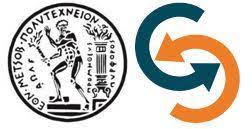 Σημερινή κατάσταση εργασίας– Αντικείμενο απασχόλησης
Οι Χημικοί, οι Μεταλλειολόγοι και οι διπλωματούχοι της ΣΕΜΦΕ παρουσιάζουν διαχρονικά τα υψηλότερα ποσοστά απασχόλησης σε μη αμιγή αντικείμενα των σπουδών.
Αύξηση της απασχόλησης σε μη αμιγή αντικείμενα (από 7,3% στο 12,2%).
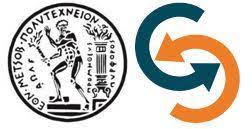 Σημερινή κατάσταση εργασίας– Κλάδοι απασχόλησης
Οι παραγωγικές δραστηριότητες παρουσιάζουν μια σταθεροποίηση αντιστρέφοντας την διαχρονική πτωτική τάση.
Οι κατασκευαστικές δραστηριότητες δέχονται μια ισχυρή πίεση (μείωση κατά 18,9%) λόγω της πίεσης στον κλάδο των κατασκευών (συνολικά μείωση αριθμού επιχειρήσεων -45,9% 2011-2019) .
Οι τεχνικές δραστηριότητες αναδεικνύονται σε σημαντική συστάδα δραστηριοτήτων.
Οι οικονομοτεχνικές δραστηριότητες αποτελούν σημαντική δεξαμενή αρμοδιοτήτων.
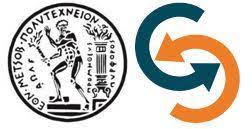 Σημερινή κατάσταση εργασίας– Εισοδήματα και πρόθεση παραμονής στην εργασία
* Το 75% των εργαζομένων στο εξωτερικό αμείβεται με περισσότερα από 30.000 ευρώ
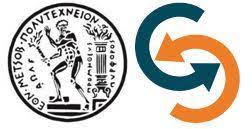 Εισαγωγή

Δημογραφικά χαρακτηριστικά

Εκπαίδευση

Πρώτη εργασία

Υφιστάμενη κατάσταση εργασίας

Μισθωτή απασχόληση και επιχειρηματικότητα 

Αντιλήψεις και στάσεις διπλωματούχων
Μισθωτή εργασία και επιχειρηματικότητα
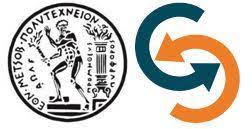 28
Μισθωτή εργασία– Γενικά χαρακτηριστικά
1
Οι μισθωτοί όλων των κατηγοριών αποτελούν το 78,9% των απασχολούμενων του δείγματος.
Οι βασικές μορφές μισθωτής απασχόλησης είναι η εργασία αορίστου χρόνου του ιδιωτικού τομέα (78,6%) και η «οιονεί» μισθωτή εργασία (19,6%).
2
3
Το 94,9% των μισθωτών εργάζεται με καθεστώς πλήρους απασχόλησης.
Το 91,2% των μισθωτών έχει ατομική σύμβαση εργασίας.
4
5
Το 65% των επιχειρήσεων που απασχολούν τους διπλωματούχους είναι ΜΜΕ.
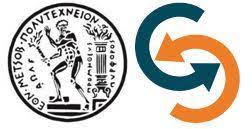 29
Μισθωτή εργασία– Πολλαπλές κρίσεις και εκτιμήσεις μισθωτών
Κλάδος Logistics, Πληροφορική  και Μισθωτοί ιδιωτικού τομέα τις περισσότερο θετικές προοπτικές εξέλιξης
Μισθωτοί με συμβάσεις ορισμένου χρόνου μεγαλύτερος κίνδυνος απώλειας θέσης εργασίας
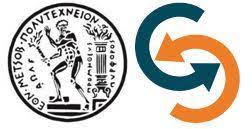 Επιχειρηματικότητα– Βασικά χαρακτηριστικά
1
2
3
4
5
6
7
8
Το 21,1% των ελεύθερων επαγγελματιών έχει διαδεχθεί τους γονείς του στην επιχείρηση (78,9% νέα επιχειρηματικότητα)
Στο 56,2% των επιχειρήσεων απασχολείται μόνο ο ιδιοκτήτης (61,2% στο σύνολο οικονομίας για 2021) 
Το 16,3% απασχολεί μονάχα έναν εργαζόμενο.
Οι περισσότερες επιχειρήσεις είναι τεχνικά γραφεία που δραστηριοποιούνται στον κλάδο των Μελετών (52,4%)
Διαδοχή γονέων: 55,7% Άνδρες και 44,3% Γυναίκες| Ίδρυση νέας επιχείρησης: 65,4% Άνδρες και 34,6% Γυναίκες
Οι διπλωματούχοι ιδρύουν την επιχείρηση ή διαδέχονται τους γονείς τους σε μέση ηλικία 28,6 ετών (νεαρότεροι Τοπογράφοι και Ναυπηγοί 27,6 ετών)
Το 54,1% διαμένει στην ευρύτερη περιοχή της Αττικής, το 6,6% σε κάποια από τις υπόλοιπες τέσσερις μεγάλες πόλεις της χώρας (Θεσσαλονίκη, Πάτρα, Λάρισα ή Ηράκλειο Κρήτης) και το 39,3% στην επαρχία.
Η επιχειρηματικότητα αποτελεί επιλογή καριέρας (66,6%) και πολύ λιγότερο επιλογή ανάγκης (22,9%) ή οικογενειακή δέσμευση (5,5%)
To 43,7% των επιχειρήσεων αξιοποιεί τα αποτελέσματα της ερευνητικής προσπάθειας και το 56,3% όχι.
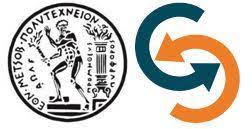 31
Επιχειρηματικότητα – Ποσοστά ελευθέρων επαγγελματιών ανά ειδικότητα
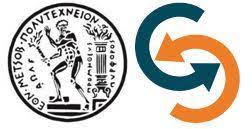 Επιχειρηματικότητα – Ίδρυση νέας επιχείρησης
Έλλειψη κεφαλαίων και ανάγκη μεγαλύτερης εμπειρίας οι κυριότεροι λόγοι μη ανάληψης επιχειρηματικής δράσης.

Οι κλάδοι στους οποίους  σκοπεύουν να επιχειρήσουν (μελέτες, συμβουλευτικές υπηρεσίες και κατασκευές).
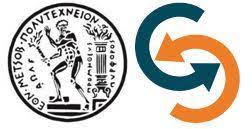 Επιχειρηματικότητα – Πολλαπλές κρίσεις & Τρόποι διαφυγής
Το 60,4% των επιχειρηματιών επηρεάστηκε αρνητικά με το 39,6% να δηλώνει ότι δεν επηρεάστηκε ιδιαίτερα. 
 Οι δυναμικοί τρόποι αντιμετώπισης των «πολλαπλών κρίσεων» υπερισχύουν των στατικών. Στοιχείο που δείχνει δημιουργικότητα.
 Χαμηλή συμμετοχή του δανεισμού στην αντιμετώπιση των κρίσεων.
 Υψηλό ποσοστό αδράνειας (23,2% στην έρευνα 2001-2010).
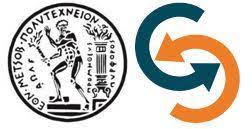 Επιχειρηματικότητα – Πρόθεση επιχειρηματικότητας μισθωτών
Υψηλότερη πρόθεση σε σχέση με 2002-2010, χαμηλότερη σε σχέση με 1991-2001.

Θετική στροφή προς την επιχειρηματική δράση.
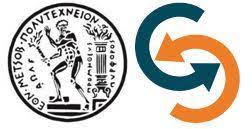 Επιχειρηματικότητα – Λόγοι μη στροφής στην επιχειρηματικότητα
Έλλειψη κεφαλαίων και ανάγκη μεγαλύτερης εμπειρίας οι κυριότεροι λόγοι μη ανάληψης επιχειρηματικής δράσης

Οι κλάδοι στους οποίους  σκοπεύουν να επιχειρήσουν (μελέτες, συμβουλευτικές υπηρεσίες και κατασκευές)
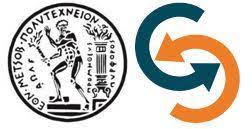 Εισαγωγή

Δημογραφικά χαρακτηριστικά

Εκπαίδευση

Πρώτη εργασία

Υφιστάμενη κατάσταση εργασίας

Μισθωτή απασχόληση και επιχειρηματικότητα 

Αντιλήψεις και στάσεις διπλωματούχων
Αντιλήψεις και στάσεις διπλωματούχων
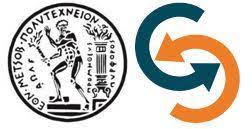 37
Αντιλήψεις και στάσεις διπλωματούχων  – Βαθμός προετοιμασίας προς αντιμετώπιση της αγοράς εργασίας (1)
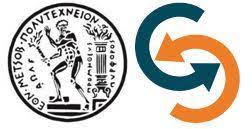 Αντιλήψεις και στάσεις διπλωματούχων  – Βαθμός προετοιμασίας προς αντιμετώπιση της αγοράς εργασίας (2)
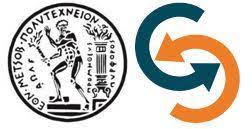 Αντιλήψεις και στάσεις διπλωματούχων  – Επαγγελματική επιμόρφωση και κατάρτιση
Το 73,1% έχει παρακολουθήσει σεμινάριο
Υψηλή σημασία (4,15/5).
Ναυπηγοί (4,29) και Μηχανολόγοι (4,26)
Ποσοστά παρακολούθησης προγραμμάτων επιμόρφωσης και κατάρτισης
Χρηματοδότηση προγραμμάτων επιμόρφωσης και κατάρτισης
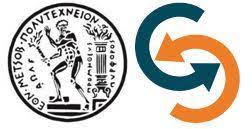 5 σημεία για την απασχόληση και 4 για την εκπαίδευση
Ο κλάδος των κατασκευών συνεχίζει να αποτελεί «πύλη εισόδου» των νέων διπλωματούχων στην αγορά εργασίας.
Εξαιρετικά χαμηλό ποσοστό ανεργίας (πλήρης απασχόληση)
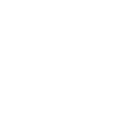 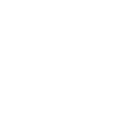 Εύρεση πρώτης θέσης απασχόλησης σε τέσσερις μήνες μετά την αποφοίτηση
Το ΕΜΠ συγκαταλέγεται στις πρώτες επιλογές των υποψηφίων των πανελλαδικών εξετάσεων.
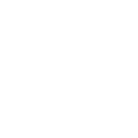 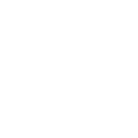 Σημαντική αύξηση της μισθωτής απασχόλησης
To ΕΜΠ συνεχίζει να βελτιώνει τις γνώσεις και τις δεξιότητες που προσφέρει.
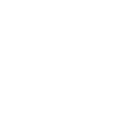 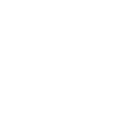 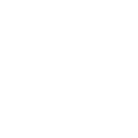 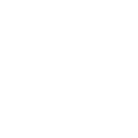 Θετικές προοπτικές σημερινής θέσης εργασίας
Σταθερά μεταπτυχιακά & αυξημένα διδακτορικά
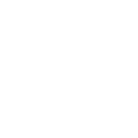 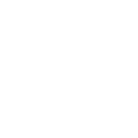 Εκπαίδευση/κατάρτιση σταθερός κρίκος στο μονοπάτι σταδιοδρομίας
Συρρίκνωση της επιχειρηματικότητας
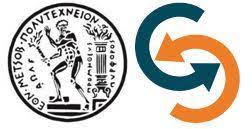 41
Σας ευχαριστούμε πολύ για την προσοχή σας!